Forskning och utbildning i elektroteknik och datavetenskap
Lägg till ditt namn
[Speaker Notes: Anpassa presentationen efter dina behov genom att:
Lägga till ditt namn på slide 1
Ta bort de slides som inte passar för ändamålet 
Lägga till din egen forskning/ditt forskningsområde bland de exempel som listas 
Byta exempelbilder
Länka till dina egna kanaler på slide 21.]
Om KTH
Sveriges äldsta, största och ledande tekniska universitet
Fler än 13 000 helårsstudenter
Fler än 1 700 forskarstudenter
Över 3´500 årsarbetskrafter
Har fyra campusområden i Stockholmsregionen
Rankas som 36 i världen i Engineering & Technology (QS) och 7 i världen inom hållbarhet utifrån FN:s klimatmål (THE University Impact Rankings)
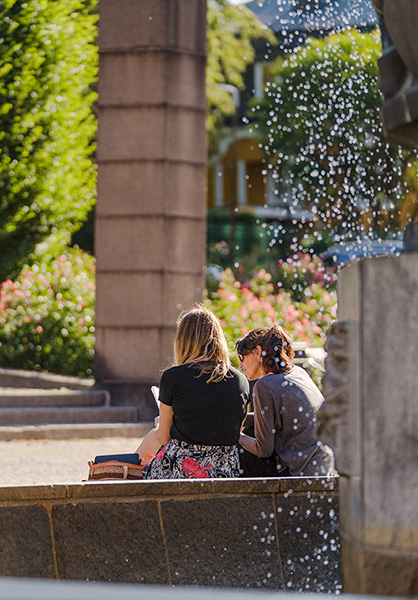 2019-10-08
2
Elektroteknik och datavetenskap
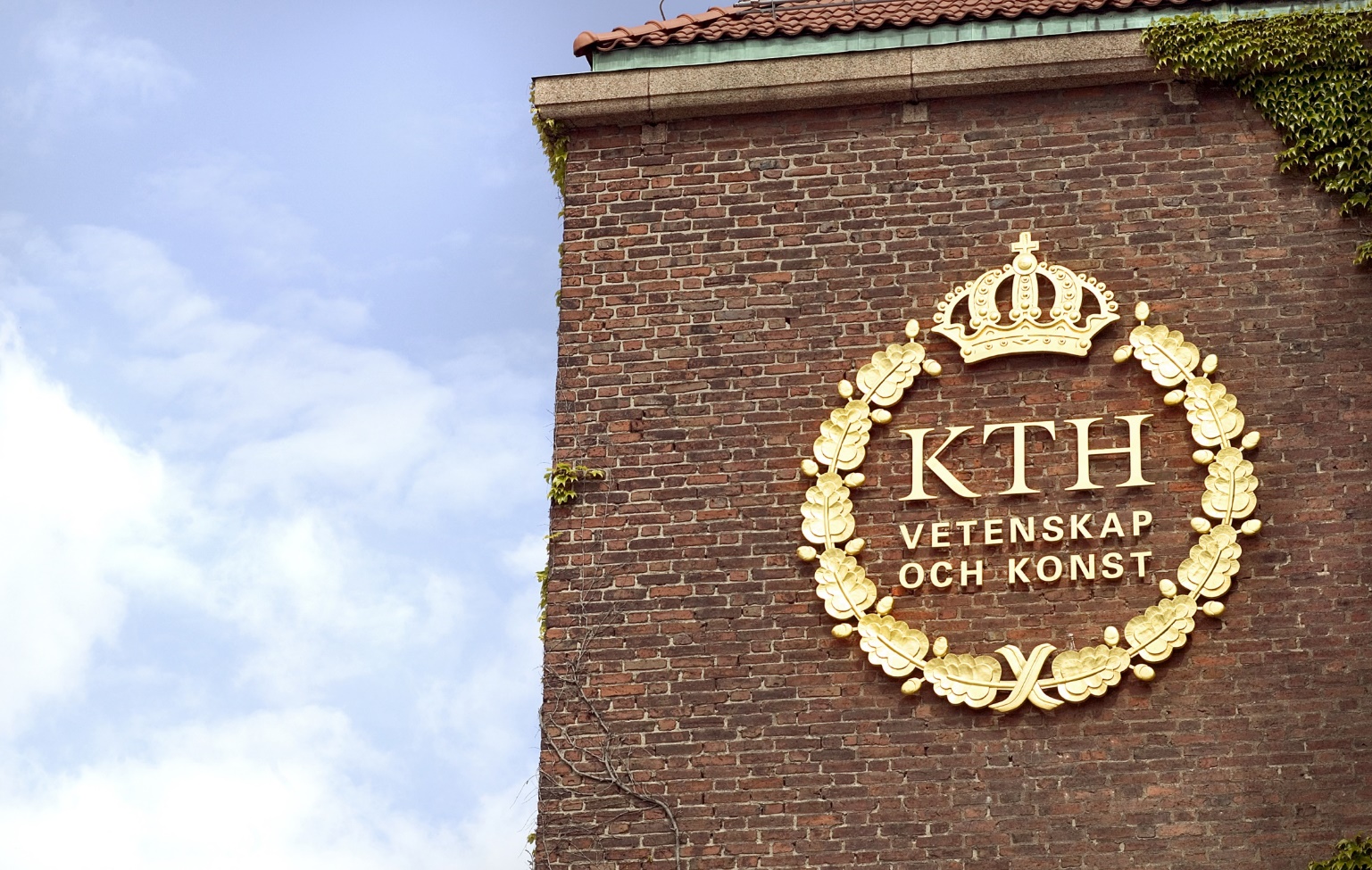 2019-10-08
3
Elektroteknik och datavetenskap i siffror
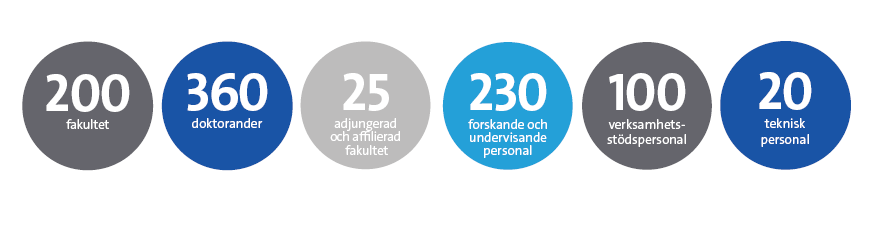 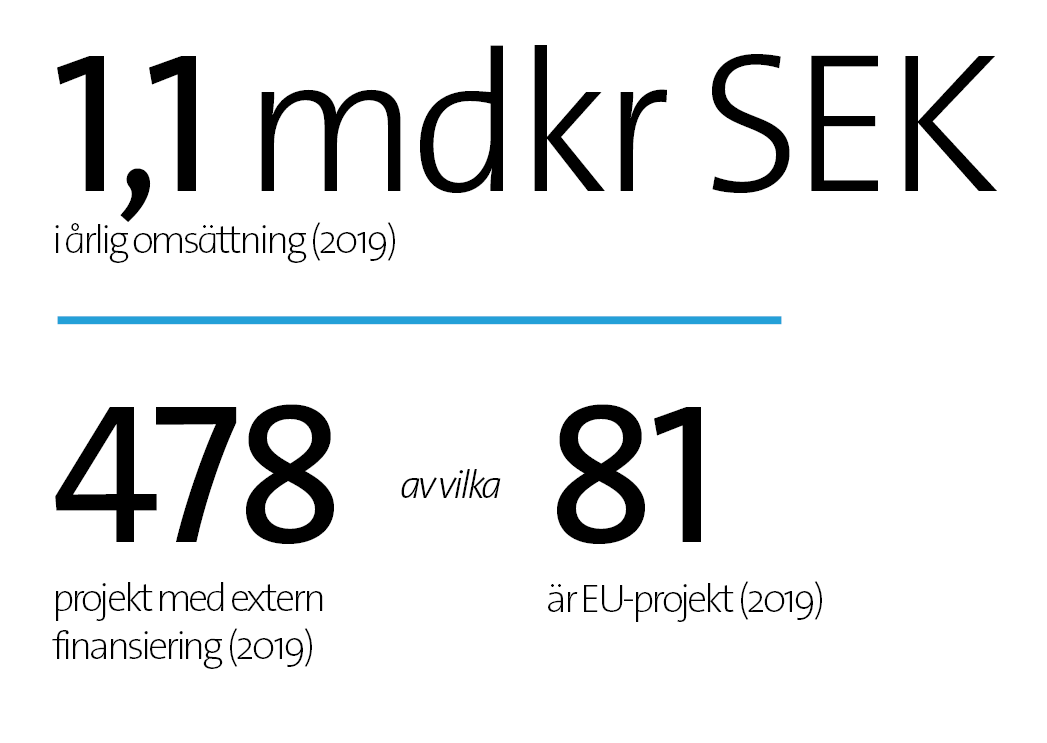 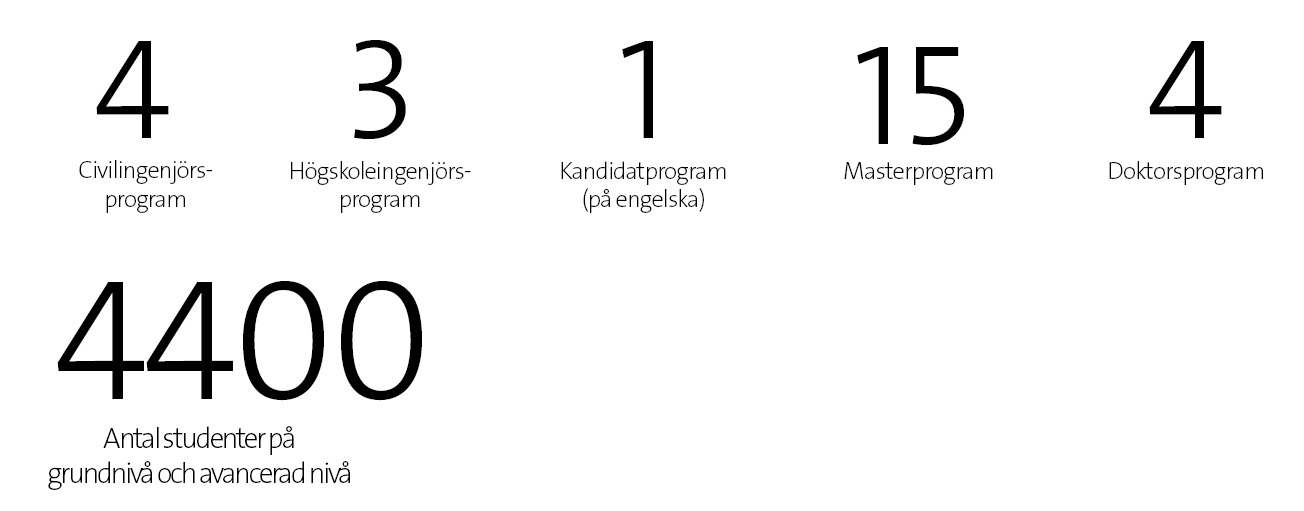 2019-10-08
4
[Speaker Notes: Siffror från oktober 2019.]
Internationell ranking
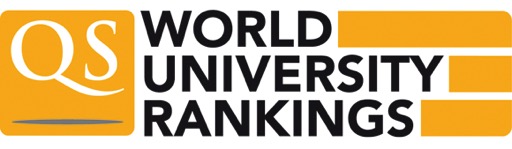 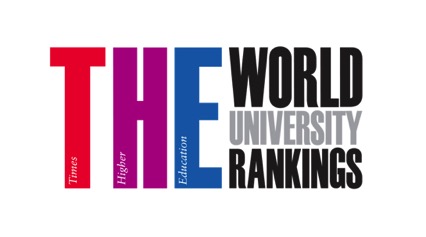 Elektroteknik och datavetenskap på KTH placerar sig högt på internationella rankinglistor:
ARWU 2019
Automation and control (16)
Transport science and technology (17)
Telecommunication engineering (21)
Energy science and engineering (51-75)
Electrical and electronic engineering (50)
QS 2019
Electrical and electronic engineering (19)
Computer science and information systems (41)

THE 2019
Computer science (54)
2019-10-08
5
Program på grundnivå
Civilingenjörsprogram:
Datateknik
Elektroteknik
Informationsteknik
Medieteknik
Högskoleingenjörsprogram:
Datateknik
Elektronik och datorteknik
Elektroteknik
Kandidatprogram: 
Informations- och kommunikationsteknik (ges på engelska)
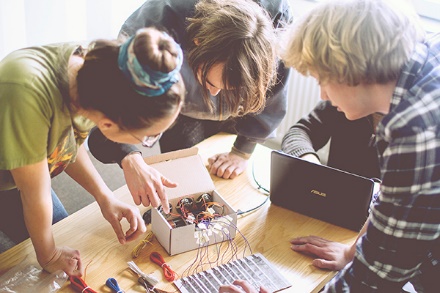 2019-10-08
6
Program på avancerad nivå
Masterprogram:
Datalogi
Elektromagnetism, fusion och rymdteknik
Elkraftteknik
ICT Innovation
ICT Innovation (EIT programme)
Inbyggda system
Information och nätverksteknologi
Interaktiv medieteknik
Kommunikationssystem
Maskininlärning
Media management
Nanoteknik
Programvaruteknik
Systemteknik och robotik
Säkerhet och beräkningar i molnet (SECCLO)

Doktorsprogram:
Datalogi
Elektroteknik- och systemteknik
Informations- och kommunikationsteknik
Medierad kommunikation
2019-10-08
7
Forskning i elektroteknik och datavetenskap
2019-10-08
8
Samverkan i elektroteknik och datavetenskap
Forskning och utbildning i samverkan med det omgivande samhället, exempelvis:
strategiska partnerskap
industridoktorander
adjungerad fakultet
Företagsdrivna examensarbeten och kurser
Uppdrags- och distansutbildning
Forskningssamarbeten med internationellt och nationellt framstående aktörer somWASP, myfab och SNIC
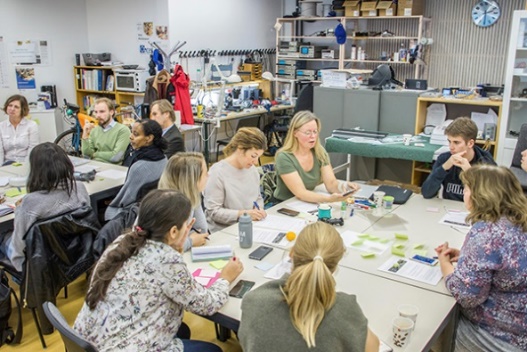 2019-10-08
9
Följ KTH
Facebook
facebook.com/KTH 
facebook.com/ktheecs

Twitter
@KTHinfo
@KTHuniversity
@KTHresearch

YouTube
youtube.com/KTH
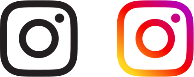 Instagram
@kthstudent
@kthuniversity

Webb
kth.se
kth.se/eecs 

Följ mig:
Länk till din profilsida eller annan kanal
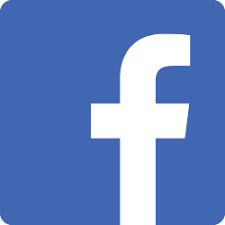 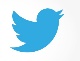 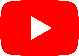 2019-10-08
10
Tack!
kth.se/eecs
Foton: Adam af Ekenstam, Abraham Engelmark, Patrik Lundmark, Kyriaki Sarampasina, Tobias Ohls, Linus Hallgren, Petter Cohen, Håkan Lindgren, Jann Lipka, Andreas Bergsten
2019-10-08
11